ИЗМЕНЕ И ДОПУНЕ 
ЗАКОНА О ЈАВНИМ НАБАВКАМА


				Милош Јовић, 
Управа за јавне набавке


Београд, 02.09.2015. године.
-----------------------------------------------------------------------------------------------------------------
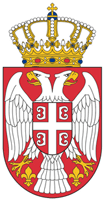 Управа за јавне набавке
Највећи проблеми у примени ЗЈН:
трајање поступка јавне набавке
све мање учешће понуђача у поступцима јавних набавки
неадекватност спровођења поступака јавних набавки за одређене набавке
крути захтеви у вези са планирањем набавки
-----------------------------------------------------------------------------------------------------------------
2
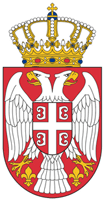 Управа за јавне набавке
Очекивани ефекти измена и допуна ЗЈН:
повећање ефикасности и економичности поступака јавних набавки
јачање транспарентности 
јачање интензитета конкуренције
-----------------------------------------------------------------------------------------------------------------
3
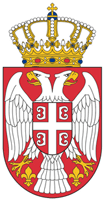 Управа за јавне набавке
ЗАКОН О ИЗМЕНАМА И ДОПУНAMA ЗАКОНА О ЈАВНИМ НАБАВКАМА
донесен 31.07.2015. године
објављен у Сл. гласнику РС, број 68/2015 дана 04.08.2015. године
на снази и у примени од 12.08.2015. године*



 *осим члана 51. ЗЈН – у примени од 01.01.2016. године
-----------------------------------------------------------------------------------------------------------------
4
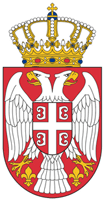 Управа за јавне набавке
Најзначајније измене и допуне ЗЈН из угла понуђача
могућност доказивања испуњености услова за учешће у поступку путем изјаве у свим поступцима јавне набавке
ограничавање годишњег финансијског капацитета, као додатног услова за учешће у поступку јавне набавке, на максимално двоструки износ процењене вредности јавне набавке
укидање обавезе примене негативне референце
већа транспарентност у поступцима јавних набавки, објављивањем свих одлука којим се окончава поступак јавне набавке (одлуке о додели уговора, одлуке о обустави поступка...) на Порталу јавних набавки и интернет страници наручиоца, као и објављивањем планова јавних набавки почев од 1. јануара 2016. године
увођење коришћења ознака у техничким спецификацијама, као и социјалних критеријума и трошкова животног циклуса као елемената критеријума економски најповољније понуде
измене у поступку заштите праве
-----------------------------------------------------------------------------------------------------------------
5
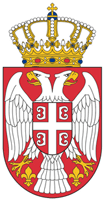 Управа за јавне набавке
ПОСТУПЦИ ЈАВНЕ НАБАВКЕ
-----------------------------------------------------------------------------------------------------------------
6
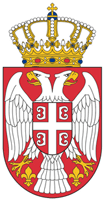 Управа за јавне набавке
КВАЛИФИКАЦИОНИ ПОСТУПАК
Наручилац одлуку о признавању квалификације у року од три дана од дана доношења...
	доставља свим подносиоцима пријава 
	објављује на Порталу јавних набавки и на својој интернет страници
        
Наручилац ће искључити кандидата са листе кандидата:
	-   ако престане да испуњава услове за признавање квалификације
	-   ако стекне негативну референцу

Наручилац одлуку о искључењу са листе кандидата у року од три дана од дана њеног доношења...
	- доставља свим кандидатима 
	- објављује на Порталу јавних набавки и на својој интернет страници

Током важења листе кандидата наручилац позива све кандидате са листе да поднесу понуду и истовремено позив објављује на Порталу јавних набавки
и на својој интернет страници.
-----------------------------------------------------------------------------------------------------------------
7
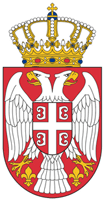 Управа за јавне набавке
ПРЕГОВАРАЧКИ ПОСТУПАК СА ОБЈАВЉИВАЊЕМ ПОЗИВА ЗА ПОДНОШЕЊЕ ПОНУДА
Члан 35. став 1. тачка 1)
Ако у отвореном, рестриктивном, квалификационом поступку или конкуретном дијалогу добије све неприхватљиве понуде.
Услови за учешће у поступку, техничке спецификације и критеријуми за доделу уговора                                                      не могу да се мењају.

	Члан 35. став 1. тачка 2)
у изузетним случајевима када због природе добара, услуга или радова, као и ризика везаних за њих, није могуће унапред проценити вредност јавне набавке
У овом случају не примењују се одредбе закона које се односе на процењену вредност!
односно оквирног споразума
-----------------------------------------------------------------------------------------------------------------
8
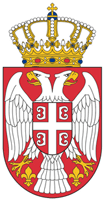 Управа за јавне набавке
ПРЕГОВАРАЧКИ ПОСТУПАК БЕЗ ОБЈАВЉИВАЊА ПОЗИВА ЗА ПОДНОШЕЊЕ ПОНУДА
Члан 36. став 1. тачка 1)
Ако у отвореном или рестриктивном поступку није добио ниједну понуду/пријаву или су све понуде неодговарајуће.
 Не смеју се мењати: првобитно одређен предмет јавне набавке, услови за учешће у поступку, техничке спецификације и критеријуми за доделу уговора
односно оквирног
споразума.
Члан 36. став 1. тачка 4) и 5)
 Додатне испоруке добара, односно додатне услуге или радови од првобитног добављача.
 Измењени услови:
Првобитан уговор закључен након отвореног или рестриктивног поступка
Од закључења првобитног уговора не може да прође више од               године.
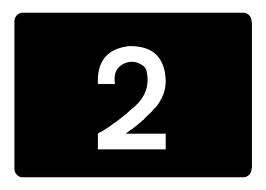 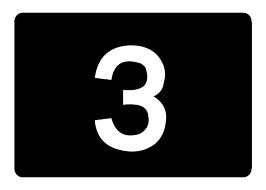 -----------------------------------------------------------------------------------------------------------------
9
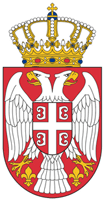 Управа за јавне набавке
ПРЕГОВАРАЧКИ ПОСТУПАК БЕЗ ОБЈАВЉИВАЊА ПОЗИВА ЗА ПОДНОШЕЊЕ ПОНУДА
Члан 36. став 1. тачка 6)
Набавка добара под посебно повољним условима од понуђача који је у ликвидацији, (осим у принудној) или у стечају, уз сагласност осталих поверилаца, у складу са прописима којима се уређује ликвидација и стечај привредних друштава (усвојен план реорганизације).
Ако наручилац, након пријема мишљења, донесе одлуку о покретању преговарачког поступка, дужан је да истог дана, објави обавештење о покретању поступка, које садржи податке из Прилога 3Е, и конкурсну документацију.
након доношења одлуке о покретању преговарачког поступка, наручилац је дужан да истовремено са слањем позива за подношење понуда, објави обавештење о покретању поступка које садржи податке из прилога 3Е и конкурсну документацију
-----------------------------------------------------------------------------------------------------------------
10
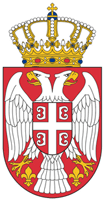 Управа за јавне набавке
ЈАВНА НАБАВКА МАЛЕ ВРЕДНОСТИ
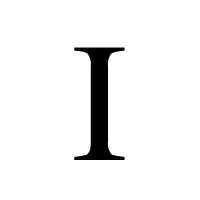 набавка истоврсних добара, услуга или радова чија је укупна процењена вредност на годишњем нивоу нижа од законом одређене вредности
набавка чија процењена вредност није већа од вредности одређене законом, при чему ни укупна процењена вредност истоврсних набавки на годишњем нивоу није већа од те вредности
Горње граничне вредности за јавне набавке мале вредности:
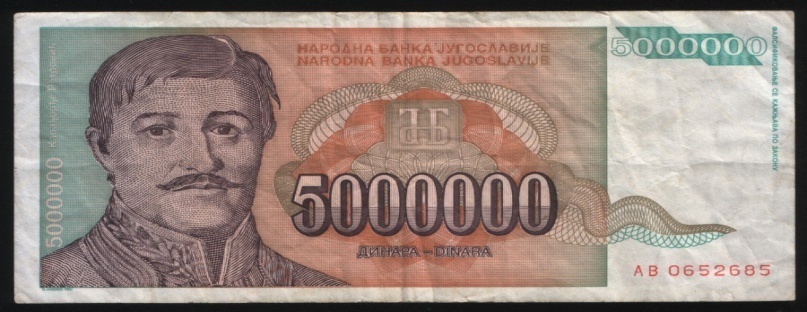 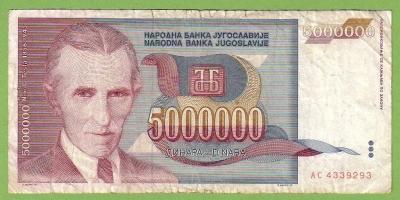 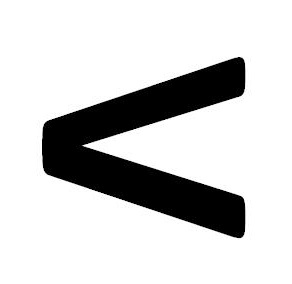 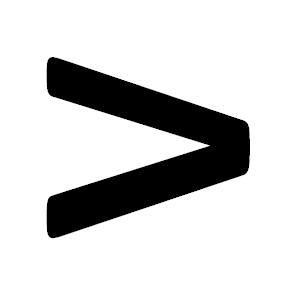 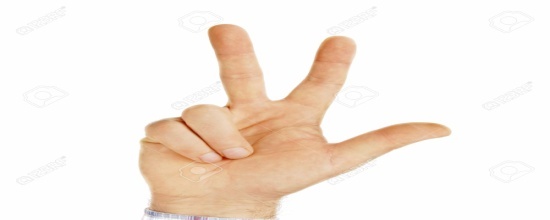 класичан сектор
милиона
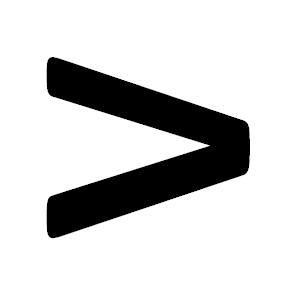 сектор водопривреде, енергетике, саобраћаја и пошт. услуга
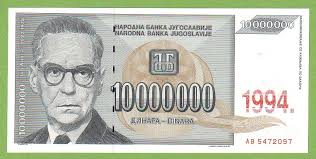 -----------------------------------------------------------------------------------------------------------------
11
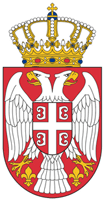 Управа за јавне набавке
ЈАВНА НАБАВКА МАЛЕ ВРЕДНОСТИ
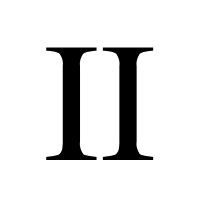 1. здравствене и социјалне услуге
2. правне услуге (осим набавки правних услуга из члана 7. ЗЈН)
3. услуге хотела и ресторана
4. услуге образовања и услуге професионалног оспособљавања
5. услуге у областима рекреације, културе и спорта
БЕЗ ОБЗИРА НА ПРОЦЕЊЕНУ ВРЕДНОСТ ЈАВНЕ НАБАВКЕ !!!
Наручилац у поступку јавне набавке мале вредности
позива
може да позове
најмање три лица која обављају делатност која је предмет јавне набавке и која су према сазнањима наручиоца способна да изврше набавку, да поднесу понуде и истовремено објављује позив за подношење понуда на Порталу јавних набавки и на својој интернет страници.
-----------------------------------------------------------------------------------------------------------------
12
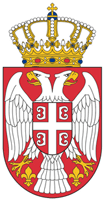 Управа за јавне набавке
Вредности испод којих не постоји обавеза спровођења поступка јавне набавке
набавка истоврсних добара, услуга или радова чија је укупна процењена вредност на годишњем нивоу нижа од законом одређене вредности
набавка чија процењена вредност није већа од вредности одређене законом,  а уколико ни укупна процењена вредност истоврсних набавки на годишњем нивоу није већа од те вредности
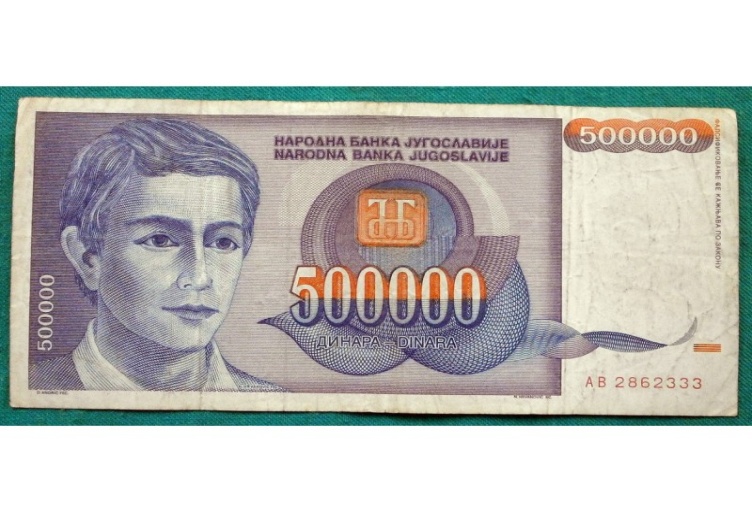 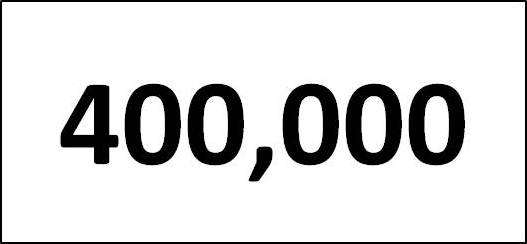 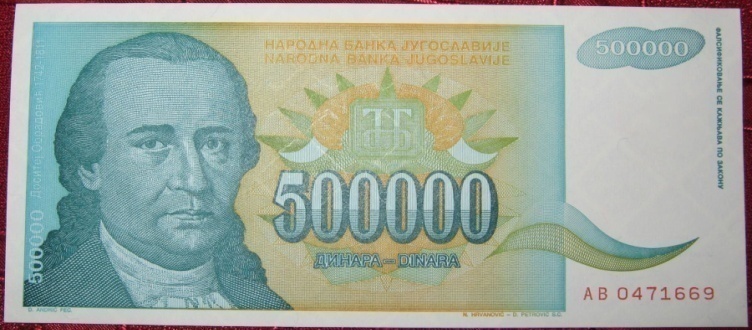 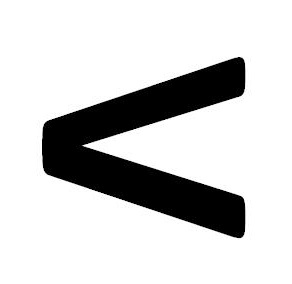 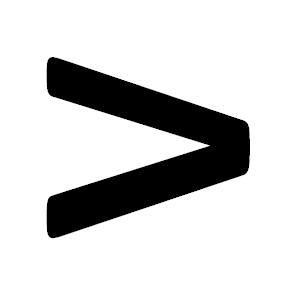 -----------------------------------------------------------------------------------------------------------------
13
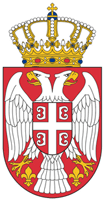 Управа за јавне набавке
ПОСЕБНИ ОБЛИЦИ ПОСТУПАКА ЈАВНЕ НАБАВКЕ
-----------------------------------------------------------------------------------------------------------------
14
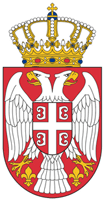 Управа за јавне набавке
Оквирни споразум
Дефиниција: споразум између једног или више наручилаца и једног или више понуђача чија је сврха утврђивање услова уговора који ће се додељивати током одређеног периода, а који се односе на цене и, где је то прикладно, на количине.
Закључује се након спроведеног:
отвореног или рестриктивног поступка
отвореног или рестриктивног поступка
било ког поступка јавне набавке (из члана 31. ЗЈН)
Закључује се са:
1 понуђачем
најмање 3 понуђача
најмање 3 понуђача
више понуђача
Не може се закључивати за:  
 услуге из Прилога 1 - категорије 6 и 27 (финансијске услуге и друге услуге
 радове за које се издаје грађевинска дозвола у смислу Закона о планирању и изградњи
-----------------------------------------------------------------------------------------------------------------
15
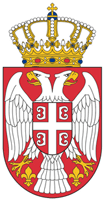 Управа за јавне набавке
-----------------------------------------------------------------------------------------------------------------
16
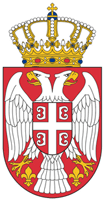 Управа за јавне набавке
Закључење уговора о јавној набавци на основу оквирног споразума
Оквирни споразум са ЈЕДНИМ добављачем
на основу услова предвиђених оквирним споразумом и понуде достављене у поступку јавне набавке за закључење оквирног споразума
према условима за доделу уговора утврђеним у оквирном споразуму, на основу већ достављених понуда добављача, без поновног отварања конкуренције међу добављачима
Оквирни споразум са ВИШЕ добављача
поновним отварањем конкуренције међу добављачима, ако оквирним споразумом нису утврђени сви услови за доделу уговора
Упућивање позива свим добављачима са којима је закључен оквирни споразум да поднесу понуду
додела уговора  најповољнијој понуди на основу критеријума наведених у КД
за оквирни споразум
примерени рок за подношење понуда
понуде се не отварају пре истека рока за подношење понуда
објављивање одлуке о додели уговора на Порталу јавних набавки и на својој интернет страници наручиоца (код уговора након оквирног са више добављача).
-----------------------------------------------------------------------------------------------------------------
17
Управа за јавне набавке
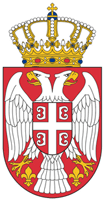 OГЛАСИ ЈАВНИХ НАБАВКИ
-----------------------------------------------------------------------------------------------------------------
18
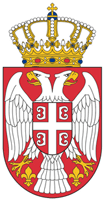 Управа за јавне набавке
Врсте огласа о јавној набавци
-----------------------------------------------------------------------------------------------------------------
19
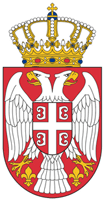 Управа за јавне набавке
ОГЛАШАВАЊЕ ЈАВНИХ НАБАВКИ У СЛУЖБЕНОМ ГЛАСНИКУ
- позив за подношење понуда и пријава 
 позив за учешће на конкурсу за дизајн
 обавештење о признавању квалификације
 обавештење о закљученом оквирном споразуму
 обавештење о резултатима конкурса
 обавештење о обустави поступка јавне набавке
уколико је процењена вредност јавне набавке већа од 5.000.000 за добра и услуге, односно 10.000.000 за радове.
уколико је процењена вредност јавне набавке већа од 5.000.000 динара.
Сви огласи о јавним набавкама – свих 14
ПРЕТХОДНО ОБАВЕШТЕЊЕ
ОБАВЕЗНО – барем једном годишње, на почетку године, истоврсне набавке >45/60.000.000 динара
МОГУЋНОСТ – било када, без обзира на процењену вредност јавне набавке
-----------------------------------------------------------------------------------------------------------------
20
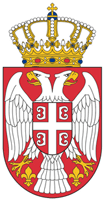 Управа за јавне набавке
КОНКУРСНА ДОКУМЕНТАЦИЈА
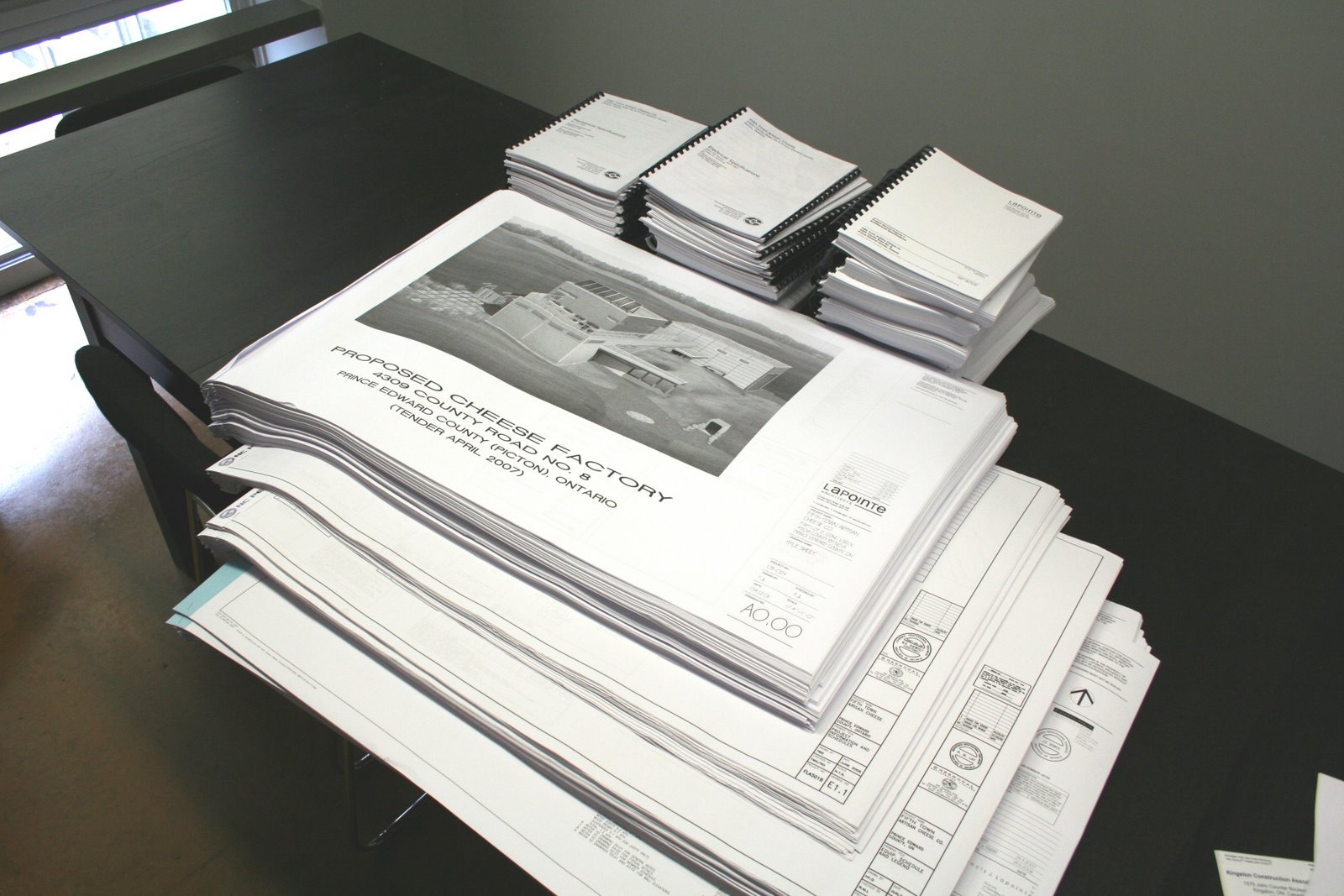 -----------------------------------------------------------------------------------------------------------------
21
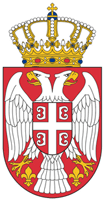 Управа за јавне набавке
ПРИПРЕМА И САДРЖИНА КОНКУРСНЕ ДОКУМЕНТАЦИЈЕ
У случају јавних набавки код којих је позив за подношење понуде објављен на страном језику, наручилац је дужан да у конкурсној документацији наведе државни орган или организацију, односно орган или службу територијалне аутономије или локалне самоуправе где се могу благовремено добити и исправни подаци о пореским обавезама, заштити животне средине, заштити при запошљавању, условима рада и сл, а који су везани за извршење уговора о јавној набавци.
У случају спровођења поступка јавне набавке чија је процењена вредност  већа од износа – 250.000.000 динара за добра и услуге и 500.000.000 динара за радове наручилац је у обавези да захтева банкарску гаранцију као средство обезбеђења за испуњење уговорних обавеза.
-----------------------------------------------------------------------------------------------------------------
22
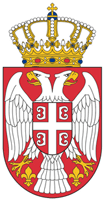 Управа за јавне набавке
ИЗМЕНЕ И ДОПУНЕ КОНКУРСНЕ ДОКУМЕНТАЦИЈЕ
Заинтересовано лице може, у писаном облику тражити од наручиоца додатне информације или појашњења у вези са припремањем понуде, , најкасније пет дана пре истека рока за подношење понуде при чему може да укаже наручиоцу и на евентуално уочене недостатке и неправилности у конкурсној документацији.

Наручилац је дужан да у року од три дана од дана пријема захтева одговор на овај захтев:
достави заинтересованом лицу
објави на Порталу јавних набавки и на својој интернет страници
-----------------------------------------------------------------------------------------------------------------
23
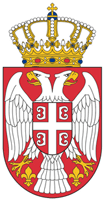 Управа за јавне набавке
УСЛОВИ ЗА УЧЕШЋЕ У ПОСТУПКУ ЈАВНЕ НАБАВКЕ И ДОКАЗИВАЊЕ ИСПУЊЕНОСТИ УСЛОВА
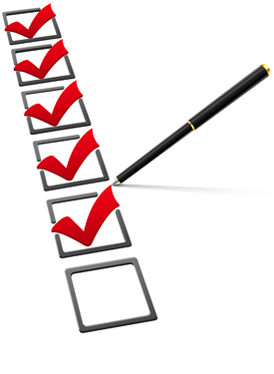 -----------------------------------------------------------------------------------------------------------------
24
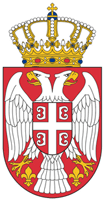 Управа за јавне набавке
ОБАВЕЗНИ УСЛОВИ ЗА УЧЕШЋЕ У ПОСТУПКУ
Да понуђачу није изречена мера забране обављања делатности, која је на снази у време објављивања односно слања позива за подношење понуда.
Наручилац је дужан да од понуђача или кандидата захтева да при састављању својих понуда изричито наведу: 
да су поштовали обавезе које произлазе из важећих прописа о заштити на раду, запошљавању и условима рада, заштити животне средине
да понуђач гарантује да је ималац права интелектуалне својине
2.    да немају забрану обављања делатности која је на снази у време подношења понуде
-----------------------------------------------------------------------------------------------------------------
25
Управа за јавне набавке
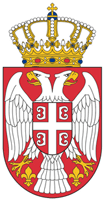 ДОКАЗИВАЊЕ ИСПУЊЕНОСТИ  ОБАВЕЗНИХ УСЛОВА
Чл. 75. ст.1. тач. 1)
Правна лица
понуђач је регистрован код надлежног органа - уписан у одговарајући регистар
Предузетници
Извод из АПР-а
Физичка лица
ИЛИ
Упис у Регистар понуђача
Извод из другог одговарајућег регистра
/
-----------------------------------------------------------------------------------------------------------------
26
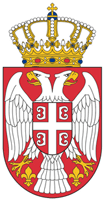 Управа за јавне набавке
ДОКАЗИВАЊЕ ИСПУЊЕНОСТИ  ОБАВЕЗНИХ УСЛОВА
Чл. 75. ст. 1. тач. 2)
као члан организоване криминалне групе
примања или давања мита
понуђач и његов законски заступник није осуђиван за кривична дела:
против привреде
против животне средине
преваре
извод из казнене евиденције основног суда на чијем је подручју седиште домаћег правног лица, односно седиште представништва или огранка страног правног лица
- потврде не смеју бити старије од два месеца пре дана отварања понуда (ажурирања листе код квалификационог поступка)
Правна лица
извод из казнене евиденције Посебног одељења (за организовани криминал) Вишег суда у Београду
Предузетници
Упис у Регистар понуђача
уверење из казнене евиденције надлежне полицијске управе МУП за законског заступника – захтев за издавање овог уверења може се поднети према месту рођења, али и према месту пребивалишта
Физичка лица
-----------------------------------------------------------------------------------------------------------------
27
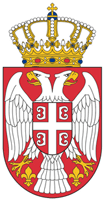 Управа за јавне набавке
ДОКАЗИВАЊЕ ИСПУЊЕНОСТИ  ОБАВЕЗНИХ УСЛОВА
Чл. 75. ст. 1. тач. 3)
Потврде морају бити издате након објављивања, односно 
слања позива за подношење 
понуда
понуђачу није изречена мера забране обављања делатности која је на снази у време објављивања односно слања позива за подношење понуда
Правна лица
И
- потврде не смеју бити старије од два месеца пре дана отварања понуда (ажурирања листе код квалификационог поступка)
ИЛИ
Предузетници
потврда Прекршајног суда
потврда Привредног суда
ИЛИ
потврда АПР-а
Упис у Регистар понуђача
Физичка лица
-----------------------------------------------------------------------------------------------------------------
28
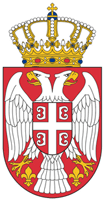 Управа за јавне набавке
ДОКАЗИВАЊЕ ИСПУЊЕНОСТИ  ОБАВЕЗНИХ УСЛОВА
Чл.75. ст. 1. тач. 4)
Упис у Регистар понуђача
понуђач је измирио доспеле порезе, доприносе и друге јавне дажбине у складу са прописима РС или стране државе када има седиште на њеној територији
уверење Пореске управе Министарства финансија и привреде да је измирио доспеле порезе и доприносе
- потврде не смеју бити старије од два месеца пре дана отварања понуда (ажурирања листе код квалификационог поступка)
Правна лица
Предузетници
уверење надлежне локалне самоуправе да је измирио обавезе по основу изворних локалних прихода
Физичка лица
-----------------------------------------------------------------------------------------------------------------
29
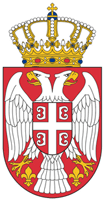 Управа за јавне набавке
ДОКАЗИВАЊЕ ИСПУЊЕНОСТИ  ОБАВЕЗНИХ УСЛОВА
Чл.75. ст. 1. тач. 5)
понуђач мора да има важећу дозволу надлежног органа за обављање делатности која је предмет ЈН, ако је дозвола предвиђена посебним прописом
- изузетно понуђач може да уместо своје достави дозволу подизвођача ако се та дозвола тиче управо посла који ће обавити подизвођач, али само ако вредност тог посла, а за који треба таква дозвола, не прелази 10% укупне вредности јавне набавке
важећа дозволе за обављање одговарајуће делатности, издате од стране надлежног органа
Правна лица
Предузетници
Физичка лица
-----------------------------------------------------------------------------------------------------------------
30
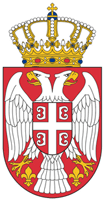 Управа за јавне набавке
ДОДАТНИ УСЛОВИ ЗА УЧЕШЋЕ У ПОСТУПКУ
Финансијски капацитет
Минимални годишњи приход који се тражи од понуђача не сме бити већи од двоструке процењене вредности јавне набавке, осим у изузетним случајевима када је то неопходно због посебних ризика повезаних са предметом јавне набавке.
-----------------------------------------------------------------------------------------------------------------
31
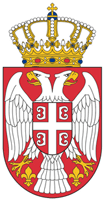 Управа за јавне набавке
ИЗЈАВА КАО ДОКАЗИВАЊЕ ИСПУЊЕНОСТИ УСЛОВА
јавна набавке мале вредности
 преговарачки поступак  због хитности 
 преговарачки поступак са одређеним понуђачем због техничких односно уметничких разлога
Код оба случаја преговарачког поступка изјава могућа само када је процењена вредност мања од  горњег лимира ЈН мале вредности.
Наручилац може одредити у конкурсној документацији да се испуњеност свих или појединих услова, осим услова из члана 75. став 1. тачка 5) ЗЈН, доказује достављањем изјаве којом понуђач под пуном материјалном и кривичном одговорношћу потврђује да испуњава услове.
У том случају, наручилац је пре доношења одлуке о додели уговора дужан да од понуђача чија је понуда оцењена као најповољнија затражи да достави копију захтеваних доказа о испуњености услова, а може и да затражи на увид оригинал или оверену копију свих или појединих доказа, а доказе може да затражи и од осталих понуђача.
Наручилац није дужан да поступи на овај начин у случају поступка јавне набавке мале вредности и преговарачког поступка из члана 36. став 1. тач. 2) и 3) ЗЈН процењене вредности испод 5.000.000 динара.
Наручилац није дужан да од понуђача затражи достављање свих или појединих доказа уколико за истог понуђача поседује одговарајуће доказе из других поступака јавних набавки код тог наручиоца.
-----------------------------------------------------------------------------------------------------------------
32
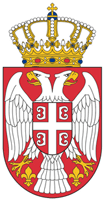 Управа за јавне набавке
ТЕХНИЧКЕ СПЕЦИФИКАЦИЈЕ
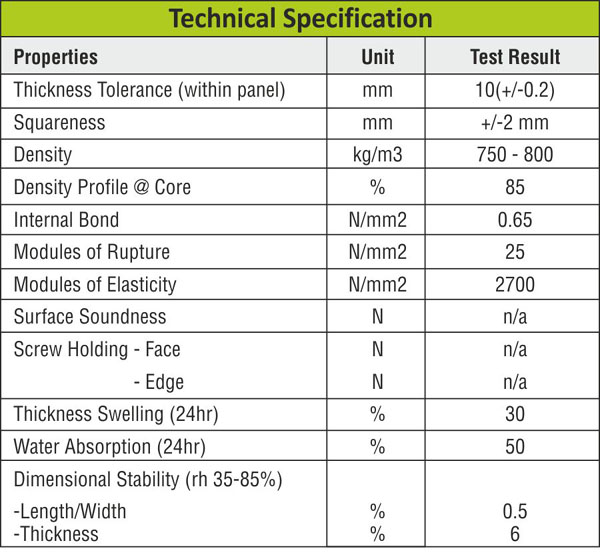 -----------------------------------------------------------------------------------------------------------------
33
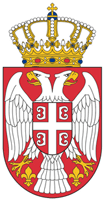 Управа за јавне набавке
Коришћење еколошких иенергетских спецификација и ознака
ОЗНАКЕ
Ако наручилац намерава да набави добра, услуге или радове са специфичним еколошким, друштвеним или другим карактеристикама, може у техничким спецификацијама, критеријумима за доделу уговора или условима за извршење уговора, захтевати одређене ознаке као доказ да добра, услуге или радови одговарају траженим карактеристикама под условом да су испуњени сви следећи услови:

	1) да се захтев за ознаку искључиво односи на критеријуме који су у вези са предметом јавне набавке и да је одговарајући за дефинисање карактеристика предмета јавне набавке;
	2) да је захтев за ознаку одређен на основу објективно проверљивих и недискриминаторских критеријума;
	3) да су ознаке одређене у отвореном и транспарентном поступку уз учешће свих интересних група, попут државних органа, корисника услуга, социјалних партнера, потрошача, произвођача, дистрибутера, невладиних организација и сл.;
	4) да су ознаке доступне свим заинтересованим лицима;
	5) да су захтеви за ознаком одређени од стране трећег лица над којим заинтересовано лице, односно понуђач који се пријавио за добијање ознаке не може вршити одлучујући утицај.
-----------------------------------------------------------------------------------------------------------------
34
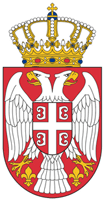 Управа за јавне набавке
ОЗНАКЕ
Ако наручилац захтева тачно одређену ознаку, дужан је да прихвати све ознаке које потврђују да добра, услуге или радови испуњавају захтеве одговарајуће ознаке.

У ситуацији када заинтересовано лице очигледно није било у могућности да прибави одређену ознаку коју је наручилац захтевао у конкурсној документацији или одговарајућу ознаку, наручилац је дужан да прихвати други одговарајући начин доказивања који може обухватити и техничку документацију произвођача под условом да заинтересовано лице докаже да добра,услуге или радови које он нуди испуњавају захтеве одређене ознаке или одређене захтеве које је наручилац предвидео.
-----------------------------------------------------------------------------------------------------------------
35
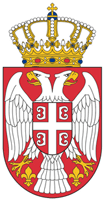 Управа за јавне набавке
КРИТЕРИЈУМИ ЗА ДОДЕЛУ УГОВОРА
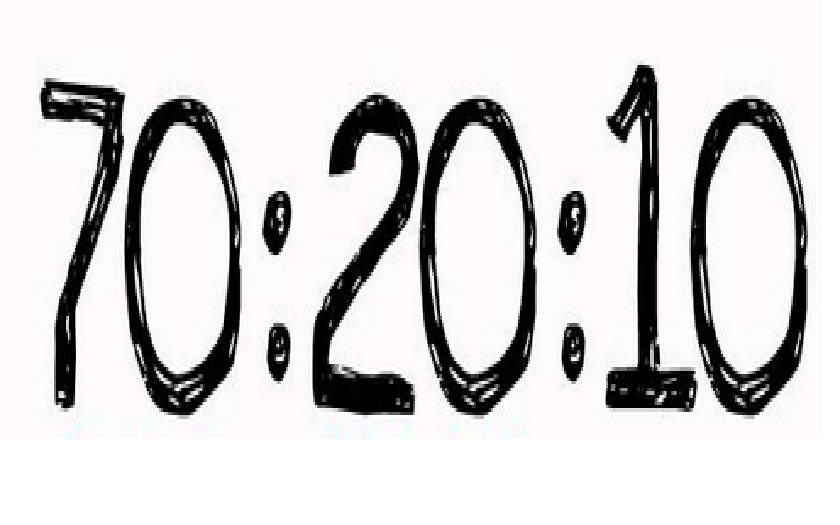 -----------------------------------------------------------------------------------------------------------------
36
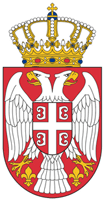 Управа за јавне набавке
Резервни елемент критеријума или начин за доделу уговора у случају једнаких понуда
Наручилац ће у конкурсној документацији одредити елементе критеријума односно начин на основу којих ће доделити уговор у ситуацији када постоје две или више понуда са једнаким бројем пондера или истом понуђеном ценом.
Елементи критеријума економски најповољнија понуда
У члану 85. ЗЈН, у неисцрпној листи елемената критеријума, додата су још два, под редним бројевима 16) и 17):

социјални критеријуми
трошкови животног циклуса
-----------------------------------------------------------------------------------------------------------------
37
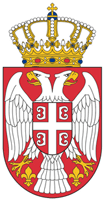 Управа за јавне набавке
ПОНУДА
-----------------------------------------------------------------------------------------------------------------
38
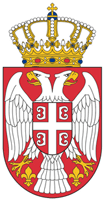 Управа за јавне набавке
ОБАВЕЗНА САДРЖИНА СПОРАЗУМА О ЗАЈЕДНИЧКОЈ ПОНУДИ
ОБРИСАНО
-----------------------------------------------------------------------------------------------------------------
39
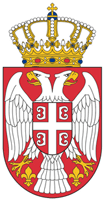 Управа за јавне набавке
НЕГАТИВНЕ РЕФЕРЕНЦЕ
-----------------------------------------------------------------------------------------------------------------
40
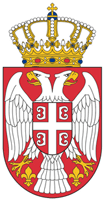 Управа за јавне набавке
Одбијање понуде због негативне референце више није обавеза већ МОГУЋНОСТ за наручиоце !
Доказ негативне референце који се везује за поступање понуђача у претходне три године прецизира се на период од ТРИ ГОДИНЕ ПРЕ ОБЈАВЉИВАЊА ПОЗИВА ЗА ПОДНОШЕЊЕ ПОНУДА у конкретном поступку јавне набавке.
Доказ негативне референце из члана 82. став 3. тачка 8) ЗЈН:
други одговарајући доказ примерен предмету јавне набавке, одређен конкурсном документацијом, који се односи на испуњење обавеза у ранијим поступцима јавне набавке или по раније закљученим уговорима о јавним набавкама
УКИДА СЕ СПИСАК НЕГАТИВНИХ РЕФЕРЕНЦИ !!!
-----------------------------------------------------------------------------------------------------------------
41
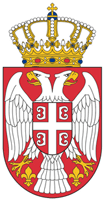 Управа за јавне набавке
РОКОВИ У ПОСТУПКУ ЈАВНЕ НАБАВКЕ
-----------------------------------------------------------------------------------------------------------------
42
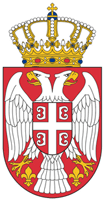 Управа за јавне набавке
МИНИМАЛНИ РОКОВИ ЗА ПОДНОШЕЊЕ ПОНУДА/ПРИЈАВА
ОТВОРЕНИ
РЕСТРИКТИВНИ 
I ФАЗА
КВАЛИФИКАЦИОНИ 
I ФАЗА
КОНКУРЕНТНИ ДИЈАЛОГ I ФАЗА
ПРЕТХОДНО ОБАВЕШТЕЊЕ
30 ДАНА – 6 МЕСЕЦИ
ПРЕТХОДНО ОБАВЕШТЕЊЕ
35 ДАНА – 12 МЕСЕЦИ
40/30/22
35/30
20/15
40/30/22
35/30
20/15
40/30/22
35/30
20/15
40/30/22
35/30
20/15
ОД ДАНА ОБЈАВЉИВАЊА НА ПОРТАЛУ ЈАВНИХ НАБАВКИ
25 дана
15 дана
8 дана
Примерен рок
ПРЕГОВАРАЧКИ ПОСТУПАК СА ОБЈАВЉИВАЊЕМ ПОЗИВА ЗА ДОСТАВЉАЊЕ ПОНУДА
ПОЗИВ ПРВОБИТНИМ ПОНУЂАЧИМА
ЈАВНА НАБАВКА МАЛЕ ВРЕДНОСТИ
СИСТЕМ ДИНАМИЧНЕ НАБАВКЕ
-----------------------------------------------------------------------------------------------------------------
43
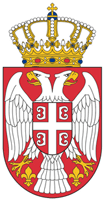 Управа за јавне набавке
ОТВАРАЊЕ ПОНУДА
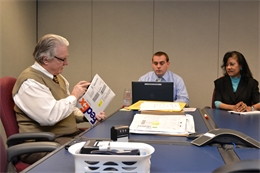 -----------------------------------------------------------------------------------------------------------------
44
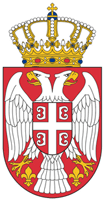 Управа за јавне набавке
ЗАПИСНИК О ОТВАРАЊУ ПОНУДА
САДРЖАЈ:
1) датум и време почетка отварања понуда
2) предмет и процењена вредност јавне набавке укупно и посебно за сваку
партију
3) имена чланова комисије за јавну набавку који учествују у поступку отварања
понуда
4) имена представника понуђача који присуствују отварању понуда;
5) имена других присутних лица;
6) број под којим је понуда заведена;
7) назив понуђача, односно шифра понуђача;
8) понуђена цена и евентуални попусти које нуди понуђач;
9) подаци из понуде који су одређени као елементи критеријума и који се могу 
нумерички приказати;
10) уочени недостаци у понудама;
11) евентуалне примедбе представника понуђача на поступак отварања понуда.
Ако је поднета неблаговремена понуда, наручилац ће је по окончању поступка отварања вратити неотворену понуђачу, са назнаком да је поднета неблаговремено.
-----------------------------------------------------------------------------------------------------------------
45
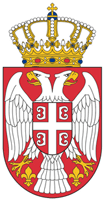 Управа за јавне набавке
ДОДЕЛА УГОВОРА, ОБУСТАВА ПОСТУПКА
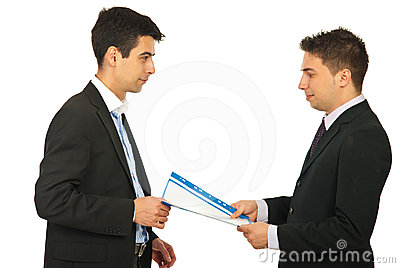 -----------------------------------------------------------------------------------------------------------------
46
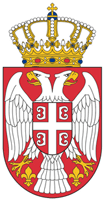 Управа за јавне набавке
УСЛОВИ ЗА ДОДЕЛУ УГОВОРА
Могућност да наручилац додели уговор понуђачу чија понуда садржи понуђену цену већу од процењене вредности јавне набавке:
	-  у отвореном поступку 
	-  ако понуђена цена није већа од упоредиве тржишне цене
	- ако су понуђене цене у свим одговарајућим понудама веће од процењене вредности јавне набавке.
ОДЛУКА О ДОДЕЛИ УГОВОРА
Одлука о додели уговора мора бити образложена и мора да садржи нарочито податке из извештаја о стручној оцени и упутство о правном средству.
Наручилац је дужан да одлуку о додели уговора у року од три дана од дана доношења:
достави свим понуђачима
објави на Порталу јавних набавки и на својој интернет страници
Ако поједини подаци из одлуке представљају пословну тајну у смислу Закона о заштита пословне тајне или представљају тајне податке у смислу Закона о тајности података, ти подаци из одлуке се неће објавити, у ком случају се одлука у изворном облику доставља Управи за јавне набавке и Државној ревизорској институцији.
-----------------------------------------------------------------------------------------------------------------
47
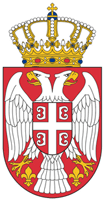 Управа за јавне набавке
ОДЛУКА О ОБУСТАВИ ПОСТУПКА
Наручилац може да обустави поступак јавне набавке из објективних и доказивих разлога, који се нису могли предвидети у време покретања поступка и који онемогућавају да се започети поступак оконча, односно услед којих је престала потреба наручиоца за предметном набавком због чега се неће понављати у току исте буџетске године, односно у наредних шест месеци.
или
Одлука о обустави поступка мора бити образложена и мора нарочито садржати разлоге обуставе и упутство о правном средству.

Наручилац је дужан да одлуку о обустави поступка у року од три дана од дана доношења...
	достави свим понуђачима
	објави на Порталу јавних набавки и на својој интернет страници
Ако поједини подаци из одлуке представљају пословну тајну у смислу Закона о заштита пословне тајне или представљају тајне податке у смислу Закона о тајности података, ти подаци из одлуке се неће објавити, у ком случају се одлука у изворном облику доставља Управи за јавне набавке и Државној ревизорској институцији.
-----------------------------------------------------------------------------------------------------------------
48
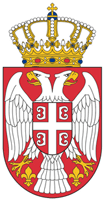 Управа за јавне набавке
УГОВОР О 
ЈАВНОЈ НАБАВЦИ
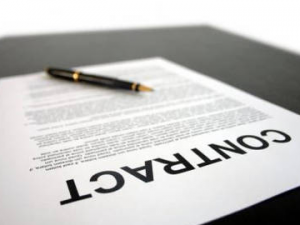 -----------------------------------------------------------------------------------------------------------------
49
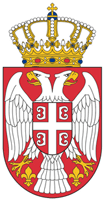 Управа за јавне набавке
РОК ЗА ЗАКЉУЧЕЊЕ УГОВОРА
наручилац је дужан да уговор о јавној набавци достави понуђачу којем је уговор додељен у року од осам дана од дана протека рока за подношење захтева за заштиту права
наручилац закључује уговор о јавној набавци са понуђачем којем је додељен уговор у року од осам дана од дана протека рока за подношење захтева за заштиту права
ИЗМЕНЕ ТОКОМ ТРАЈАЊАУГОВОРА О ЈАВНОЈ НАБАВЦИ
Променом цене не сматра се усклађивање цене са унапред јасно дефинисаним
параметрима у уговору и  КД
Изменом уговора не може се мењати предмет набавке
-----------------------------------------------------------------------------------------------------------------
50
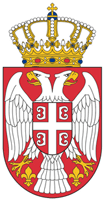 Управа за јавне набавке
ЗАШТИТА ПРАВА У ПОСТУПКУ ЈАВНЕ НАБАВКЕ
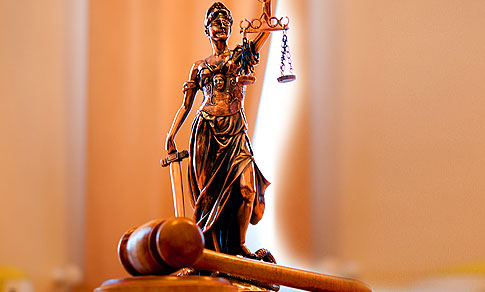 -----------------------------------------------------------------------------------------------------------------
51
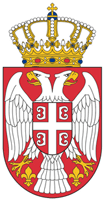 Управа за јавне набавке
КО МОЖЕ ПОДНЕТИ ЗАХТЕВ ЗА ЗАШТИТУ ПРАВА ?
ПОНУЂАЧ
ПОДНОСИЛАЦ ПРИЈАВЕ
КАНДИДАТ  
ЗАИНТЕРЕСОВАНО ЛИЦЕ 
ПОСЛОВНО УДРУЖЕЊЕ
 (у име понуђача, подносиоца пријаве, кандидата или заинтересованог лица)
УПРАВА ЗА ЈАВНЕ НАБАВКЕ
ДРЖАВНА РЕВИЗОРСКА ИНСТИТУЦИЈА
ЈАВНИ ПРАВОБРАНИЛАЦ
ГРАЂАНСКИ НАДЗОРНИК
КОМЕ СЕ ПОДНОСИ ЗАХТЕВ ?
Захтев за заштиту права подноси се наручиоцу, 
а копија се истовремено доставља Републичкој комисији.
Захтев за заштиту права подноси се Републичкој комисији, 
а предаје наручиоцу.
-----------------------------------------------------------------------------------------------------------------
52
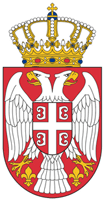 Управа за јавне набавке
Рокови и начин подношења захтева за заштиту права
Захтев за заштиту права којим се оспоравају радње које наручилац предузме пре истека рока за подношење понуда, а након истека рока из члана 149. став 3. ЗЈН (7 односно 3 дана пре истека рока за подношење понуда), сматраће се благовременим уколико је поднет најкасније до истека рока за подношење понуда.
Остаје одредба да је након донете одлуке којом се окончава поступак ЈН, рок за подношење захтева за заштиту права 10 дана, односно 5 дана, али за рачунање ових рокова се као релеванан узима дан објаве на Порталу јавних набавки донете одлуке.
-----------------------------------------------------------------------------------------------------------------
53
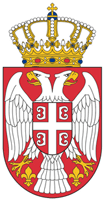 Управа за јавне набавке
ДЕЈСТВО ЗАХТЕВА ЗА ЗАШТИТУ ПРАВА
Поднети захтев ЗАДРЖАВА све даље активности наручиоца у 
поступку јавне набавке.
Поднети захтев НЕ ЗАДРЖАВА све даље активности наручиоца у 
поступку јавне набавке (у складу са одредбама члана 150. ЗЈН).
У случају поднетог захтева за заштиту права наручилац НЕ МОЖЕ ДОНЕТИ ОДЛУКУ о додели уговора, одлуку о закључењу оквирног споразума, одлуку о признавању квалификације и одлуку о обустави поступка, НИТИ може ЗАКЉУЧИТИ УГОВОР о јавној набавци пре доношења одлуке о поднетом захтеву за заштиту права, осим у случају преговарачког поступка из члана 36. ст. 1. тач. 3) ЗЈН.
Одговорно лице наручиоца може донети одлуку да наручилац предузме наведене активности пре доношења одлуке о поднетом захтеву за заштиту права, када би задржавање активности наручиоца у поступку јавне набавке, односно у извршењу уговора о јавној набавци проузроковало велике тешкоће у раду или пословању наручиоца које су несразмерне вредности јавне набавке, а која мора бити образложена.
Наручилац може да одлучи да заустави даље активности у случају подношења захтева за заштиту права, при чему је дужан да у обавештењу о поднетом захтеву за заштиту права наведе да зауставља даље активности у поступку јавне набавке.
-----------------------------------------------------------------------------------------------------------------
54
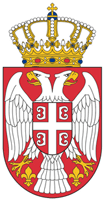 Управа за јавне набавке
ТАКСЕ ЗА ПОДНОШЕЊЕ ЗАХТЕВА – пре отварања понуда
-----------------------------------------------------------------------------------------------------------------
55
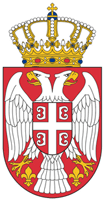 Управа за јавне набавке
ТАКСЕ ЗА ПОДНОШЕЊЕ ЗАХТЕВА – након отварања понуда
-----------------------------------------------------------------------------------------------------------------
56
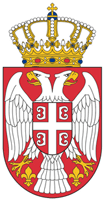 Управа за јавне набавке
Поступак пред наручиоцем
лице које има интерес за
доделу уговора и које је претрпело или би могло да претрпи штету због поступања наручиоца
захтев за заштиту права
претходна провера
благовременост
активна легитимација
садржина захтева
захтев није поднет у року
захтев је поднет у року
неовлашћени подносилац
овлашћени подносилац
не садржи све податке
садржи све податке
жалба на закључак подноси се Републичкој комисији у року од  3 дана
ЗЗП на КД:
Подносилац НИЈЕ указао наручиоцу на евентуалне недостатке и неправилности
ЗЗП на КД:
Подносилац указао наручиоцу на евентуалне недостатке и неправилности, а наручилац исте није
отклонио
непоступање по налогу
непоступање по налогу
налог да се уреди захтев (рок 2 дана)
налог да се уреди захтев (рок 2 дана)
поступање по налогу
поступање по налогу
писмено, у року од три дана од дана достављања захтева  РК, наручилац обавештава подносиоца захтева
копија се доставља наручиоцу који у року од 3 дана доставља Реп. комисији комплетну документацију
закључак о одбацивању захтева
испитивање основаности
Доставља се подносиоцу захтева и Републичкој комисији у року од 3 дана
5 дана
Решење о усвајању захтева за заштиту права
Достављање одговора на захтев за заштиту права и 
комплетне документације из поступка јавне набавке 
Републичкој комисији ради одлучивања о захтеву за 
заштиту права.
достављање  Реп. комисији одговора са изјашњењем на све наводе захтева за заштиту права и комплетну документацију из поступка јавне набавке, ради одлучивања о захтеву за заштиту права.
-----------------------------------------------------------------------------------------------------------------
57
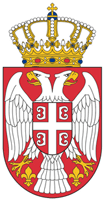 Управа за јавне набавке
делимично усвајање захтева од стране наручиоца
Уколико Решењем о усвајању захтева за заштиту права наручилац није усвојио све наводе захтева за заштиту права, подносилац захтева може писаним изјашњењем наставити поступак пред Републичком комисијом у року од три дана од дана пријема решења, о чему истовремено обавештава наручиоца !
наручилац је дужан да у року од три дана од дана пријема писаног изјашњења подносиоца захтева комплетну документацију из поступка јавне набавке достави Републичкој комисији
-----------------------------------------------------------------------------------------------------------------
58
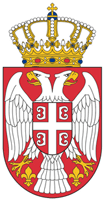 Управа за јавне набавке
Поступак пред Републичком комисијом
захтев за заштиту права
писано изјашњење
претходна провера
благовременост
активна легитимација
садржина захтева
садржи све податке
захтев није поднет у року
захтев је поднет у року
неовлашћени подносилац
овлашћени подносилац
не садржи све податке
налог да се уреди захтев (рок 2 дана)
налог да се уреди захтев (рок 2 дана)
закључак о одбацивању захтева
непоступање по налогу
поступање по налогу
непоступање по налогу
поступање по налогу
испитивање основаности
захтев за достављање документације, података, објашњења, мишљења
одржавање усмене расправе
решење о усвајању захтева за заштиту права и, у целини или делимично, поништавање поступка јавне набавке
решење о одбијању захтева за заштиту права као неоснованог
-----------------------------------------------------------------------------------------------------------------
59
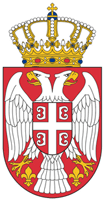 Управа за јавне набавке
Републичка комисија по службеној дужности испитује и да ли су испуњени законски услови за примену одређеног поступка јавне набавке, да ли су прекршене одредбе закона због којих се уговор може поништити или је уговор ништав, као и да ли постоје разлози због којих поступак јавне набавке не може да се оконча на законит начин.
Републичка комисија је дужна да о захтеву за заштиту права одлучи решењем у року од 20 дана од дана пријема комплетне документације потребне за утврђивање чињеничног стања и одлучивање.
Републичка комисија је дужна да о захтеву за заштиту права одлучи решењем у року од 20 дана од дана пријема уредног захтева за заштиту права, а најкасније у року од 30 дана од дана подношења уредног захтева за заштиту права.
Републичка комисија по службеној дужности пази на постојање злоупотребе захтева за заштиту права.
Претпоставља се да је подносилац захтева чија су три захтева за заштиту права одбијена у периоду од шест месеци непрекидно, злоупотребио захтев за заштиту права, осим ако у поступку пред Републичком комисијом не докаже супротно.
-----------------------------------------------------------------------------------------------------------------
60
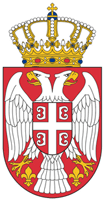 Управа за јавне набавке
НАБАВКЕ НА КОЈЕ СЕ ЗЈН НЕ ПРИМЕЊУЈЕ
-----------------------------------------------------------------------------------------------------------------
61
Управа за јавне набавке
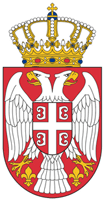 “МЕЂУНАРОДНЕ НАБАВКЕ”
Тачка 2) подтачка (1)
Основ:  међународни споразум
међународни уговор или други акт на основу којег је настала међународна обавеза

Са ким је акт закључен?
са једном или више држава и/или ужих политичко-територијалних јединица

На шта се акт односи?
на добра, услуге или радове намењене заједничком коришћењу или примени од стране држава потписница


Подтачка (2) – ПОСТАЈЕ ПОДТАЧКА (3)
средства страних кредита (зајмова) добијена, од међународних организација и међународних финансијских институција, у складу са условима из међународног уговора, односно посебним поступцима међународних организација и финансијских институција
набавке које су наручиоци обавезни да спроведу у складу са поступцима набавки установљеним од стране међународних организација – УКИНУТ ЈЕ СПИСАК МЕЂУНАРОДНИХ ОРГАНИЗАЦИЈА И ФИНАНСИЈСКИХ ИНСТИТУЦИЈА
-----------------------------------------------------------------------------------------------------------------
62
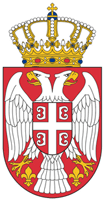 Управа за јавне набавке
“МЕЂУНАРОДНЕ НАБАВКЕ”
НОВА ПОДТАЧКА - (2)
Основ:
донација - ако се предметна набавка финансира из средстава донације


НОВА ТАЧКА – 2А)
Основ:
по правилима међународних организација или међународних финансијских институција, ако се набавке у потпуности финансирају од стране тих организација, односно институција - у случају набавки које већим делом финансира међународна организација или међународна финансијска институција, стране се усаглашавају о поступцима набавке који ће се примењивати
-----------------------------------------------------------------------------------------------------------------
63
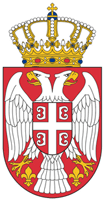 Управа за јавне набавке
ИЗМЕНЕ
Измена изузећа у вези са радним односом – члан 7. став 1. тачка 12)
 



 Заснивање радног односа (Закон о раду - општи, Закон о државним службеницима – реп. органи, Закона о радним односима у државним органима – АП и ЛС)
 Рад ван радног односа (осим уговора о делу): привремени и повремени послови, уговор о стручном оспособљавању и усавршавању, допунски рад.

ИЗУЗЕТАК ЗА УГОВОРЕ О ДЕЛУ:
Ако имају за предмет самостално извршење одређеног интелектуалног посла из области науке или просвете или обављање уметничке или друге делатности из области културе, у складу са законом, а појединачна вредност није већа од 12.000.000 динара, укључујући и порезе и доприносе, на годишњем нивоу, односно за период важења уговора ако је период важења уговора дужи од годину дана, не примењују се одредбе ЗЈН!
заснивање радног односа и закључивање уговора о обављању привремених и повремених послова
заснивање радног односа и рад ван радног односа у смислу закона којим се уређују права, обавезе и одговорности из радног односа, односно по основу рада, осим уговора о делу
64
-----------------------------------------------------------------------------------------------------------------
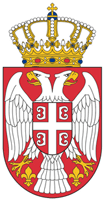 Управа за јавне набавке
ДОПУНЕ
УСЛУГЕ КРЕДИТА без обзира да ли су у вези са продајом, куповином или преносом хартија од вредности или других финансијских инструмената.

ПРАВНЕ УСЛУГЕ	
 услуге заступања од стране адвоката:
	- у поступку арбитраже или споразумног решавања спорова, у земљи и иностранству, као и пред међународном арбитражом или међународним телом за споразумно решавање спорова;
	- у поступцима пред судовима или другим органима јавне власти у земљи и иностранству или пред међународним судовима, трибуналима или институцијама.

услуге правних савета које адвокат пружа у припреми ових поступака или кад постоји јасан показатељ и велика вероватноћа да ће доћи до таквог поступка;

правне услуге које пружају законски заступници или старатељи или друге правне услуге чије је извршиоце изабрао суд или су одређени за обављање одређених задатака под надзором суда;

правне услуге везане за вршење службених овлашћења
-----------------------------------------------------------------------------------------------------------------
65
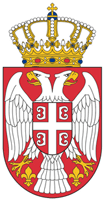 Управа за јавне набавке
ДОПУНЕ
Прибављање или закуп земљишта, постојећих зграда или друге непокретне имовине и права у вези са њима.

Набавке добара и услуга чија је процењена вредност нижа од 15.000.000 динара, за потребе дипломатско-конзуларног представништва, међународне мисије и обављање других активности Републике Србије у иностранству, као и на набавке радова за те потребе чија је процењена вредност нижа од 30.000.000 динара.

Финансирање обављања одређене делатности, посебно путем бесповратне помоћи, које је повезано са обавезом надокнаде добијених средстава уколико нису коришћена у предвиђене сврхе, уколико се финансијска средства додељују заинтересованим лицима на транспарентан начин под једнаким условима.


- На основу примљеног плана набавки у складу са чланом 51. овог закона, Управа за јавне набавке обавестиће наручиоца ако утврди да за неку од набавки нема услова за изузеће од примене овог закона на основу става 1. овог члана, а наручилац је дужан да Управи за јавне набавке достави посебан извештај о спроведеном поступку за те јавне набавке.
-----------------------------------------------------------------------------------------------------------------
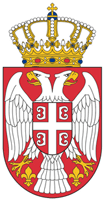 Управа за јавне набавке
66
ОСТАЛЕ 
ИЗМЕНЕ И ДОПУНЕ
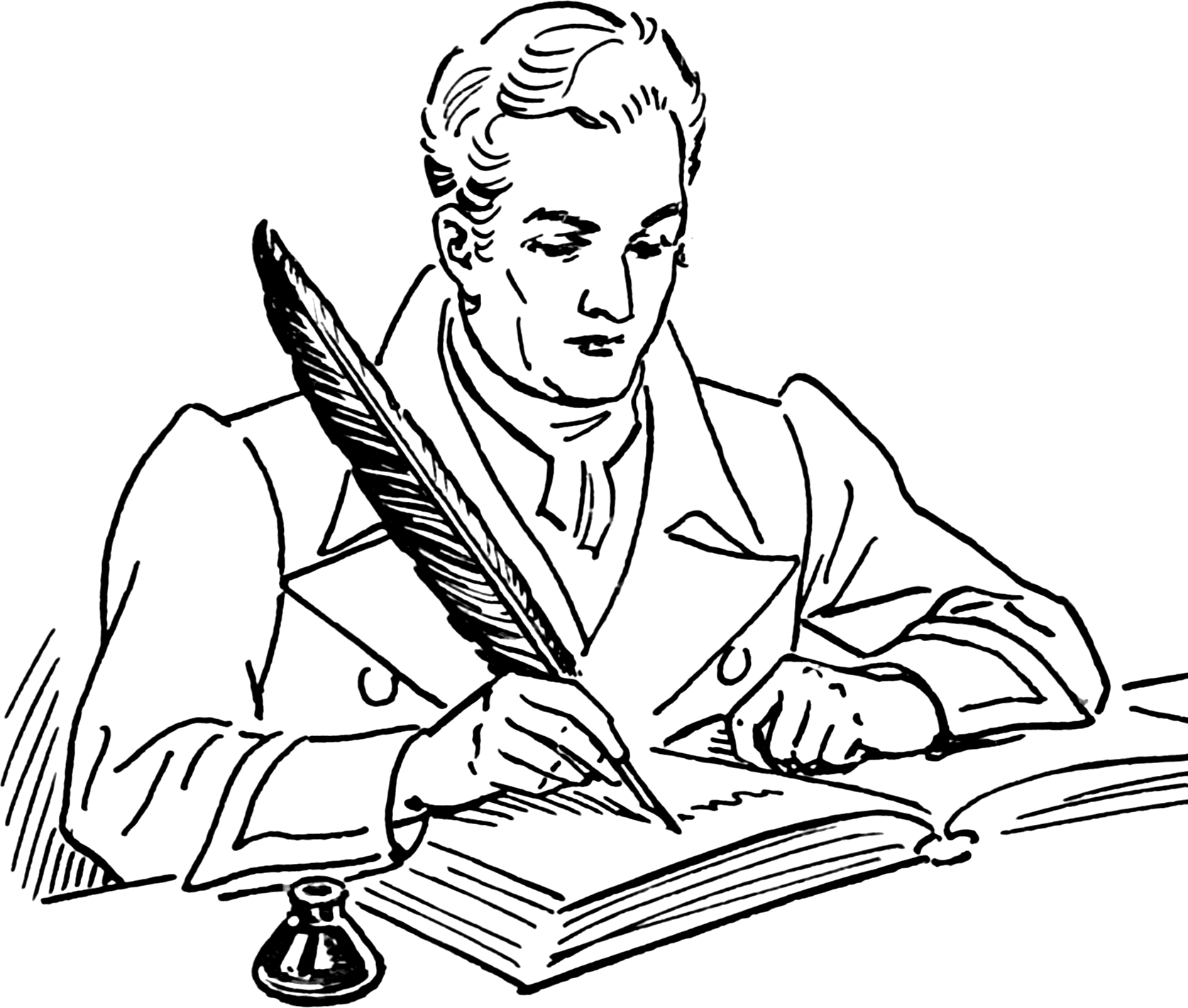 -----------------------------------------------------------------------------------------------------------------
67
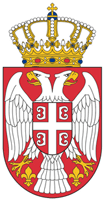 Управа за јавне набавке
Изменама и допунама ЗЈН укинути су следећи подзаконски акти који су 
донети од стране министарства надлежног за послове финансија:


Правилник о форми и садржини кредитног захтева и форми и садржини документације о кредитној способности наручиоца ("Службени гласник РС", број 31/2013)

Списак међународних организација и међународних финансијских институција чији се посебни поступци јавних набавки могу примењивати уместо одредаба Закона о јавним набавкама ("Службени гласник РС", број 33/2013) 


Остали подзаконски акти  морају се ускладити са ЗЈН најкасније до 11. 
октобра 2015. године
-----------------------------------------------------------------------------------------------------------------
68
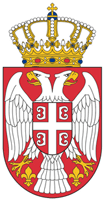 Управа за јавне набавке
.
ПЛАН                   НАБАВКИ
ЈАВНИХ
ПЛАН ЈАВНИХ НАБАВКИ
ПЛАН ЈАВНИХ НАБАВКИ
ПЛАН НАБАВКИ НА КОЈЕ СЕ ЗАКОН НЕ ПРИМЕЊУЈЕ
ПЛАН НАБАВКИ НА КОЈЕ СЕ ЗАКОН НЕ ПРИМЕЊУЈЕ
Наручилац је дужан да до 31.  јануара донесе план набавки.
Наручилац је дужан да план јавних набавки у року о десет дана од дана доношења (као и од дана доношења измена и допуна плана):
објави на Порталу јавних набавки
достави УЈН и ДРИ
Одредбе које се односе на План јавних набавки (доношење, садржај, измене и допуне - члан 51. ЗЈН) у примени су од 01.01.2016. године
-----------------------------------------------------------------------------------------------------------------
69
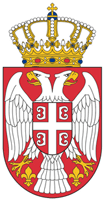 Управа за јавне набавке
САДРЖАЈ ПЛАНА ЈАВНИХ НАБАВКИ
-----------------------------------------------------------------------------------------------------------------
70
Управа за јавне набавке
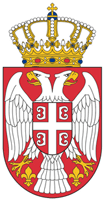 ДЕФИНИЦИЈА НАРУЧИОЦА (класичан сектор)
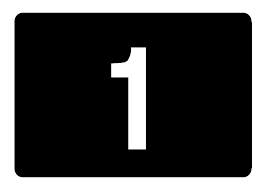 корисник буџетских средстава, организација за обавезно социјално осигурање и њени корисници, у смислу закона којим се уређује буџетски систем
државни орган, орган аутономне покрајине 
и орган локалне самоуправе
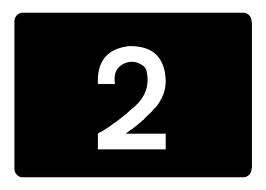 правно лице основано у циљу обављања делатности које су у општем  интересу (уз  алтернативну испуњеност једног од три услова)
правно лице основано у циљу задовољавања потреба у општем интересу, које немају индустријски или трговински карактер (уз  алтернативну испуњеност једног од три услова)
да се више од 50 % финансира из средстава наручиоца
да надзор над радом тог правног лица врши наручилац
да више од половине чланова органа управљања тог правног лица, чине представници наручиоца
да више од половине чланова органа надзора или органа управљања тог правног лица именује наручилац
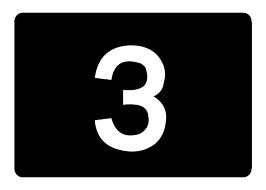 јавно предузеће
Влада на предлог министарства надлежног за послове финансија и Управе за јавне набавке на почетку буџетске године утврђује списак наручилаца.
Влада на предлог министарства надлежног за послове финансија и Управе за јавне набавке утврђује списак наручилаца из чл. 2. ст. 1. тач. 1) ЗЈН.
-----------------------------------------------------------------------------------------------------------------
71
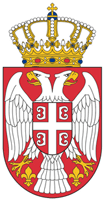 Управа за јавне набавке
ДЕФИНИЦИЈА НАРУЧИОЦА (посебан сектор)
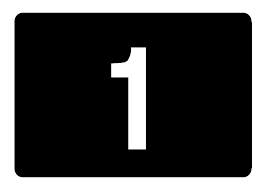 наручилац из члана 2. ЗЈН који обавља делатност у овој области, када спроводи набавку за потребе обављања тих делатности
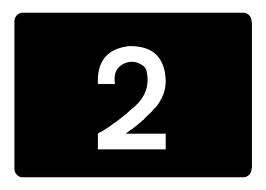 лице које обавља делатност у овој области, на основу искључивих или посебних права, када спроводи набавку за потребе обављања тих делатности
Искључиво или посебно право које је додељено на основу објективних критеријума, на транспарентан начин у поступку у којем је извршено јавно објављивање, применом прописа о јавним набавкама, јавно приватном партнерству и концесијама или другом поступку у којем су примењени објективни критеријуми и обезбеђена транспарентност и јавно објављивање, не сматра се искључивим или посебним правом у овом смислу.
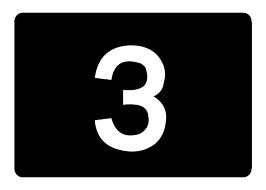 јавно предузеће које обавља делатност у овој области, када спроводи набавку за потребе обављања тих делатности
Јавно предузеће у датом смислу је свако предузеће над којим наручилац може имати, директно или индиректно, преовлађујући утицај на основу власништва над њиме, финансијског учешћа у њему или правила на основу којих је уређено.
Преовлађујући утицај од стране наручиоца подразумева се у било којем од случајева у којима наручилац, директно или индиректно:
има већину уписаног капитала предузећа
контролише већину гласова који се односе на акције тог предузећа
може именовати више од половине чланова органа надзора, руковођења или органа управљања тог предузећа
-----------------------------------------------------------------------------------------------------------------
72
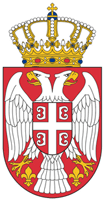 Управа за јавне набавке
НАБАВКЕ ИЗМЕЂУ ПОВЕЗАНИХ ЛИЦА (без поступка ЈН)
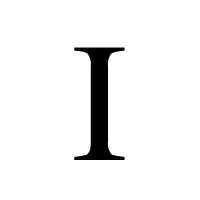 пресудан утицај на стратешке циљеве и на важне одлуке тог правног лица, при чему такав надзор може вршити и друго правно лице над којим наручилац на исти начин врши надзор
“А” набавља од “Б”
Правно лице “А”
(статус наручиоца)
надзор сличан надзору над својим организационим јединицама
Правно лице “Б”
(статус наручиоца)
више од 80% својих активности у Републици Србији правно лице Б врши у циљу обављања послова које му је поверило правно лице А или које су му поверила друга правна лица над којима правно лице А врши надзор
“Б” набавља од “А”
и од другог правног лица над којим правно лице А врши надзор, под условом да у том (надзираном) правном лицу нема учешћа приватног капитала који има одлучујући утицај
нема учешћа приватног капитала који има одлучујући утицај на доношење одлука, односно спречавање доношења одлука, у складу са важећим прописима
-----------------------------------------------------------------------------------------------------------------
73
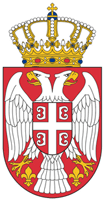 Управа за јавне набавке
НАБАВКЕ ИЗМЕЂУ ПОВЕЗАНИХ ЛИЦА (без поступка ЈН)
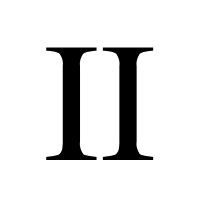 Правно лице “А “
(статус наручиоца)
заједно са другим наручиоцима врши надзор над правним лицем Б сличан оном који врше над својим организационим јединицама
Правно лице “Б” 
(статус наручиоца)
више од 80% својих активности обавља у извршавању задатака које
су му поверене од стране више наручилаца или које су му поверила друга правна лица над којима ти наручиоци врше надзор
А набавља од Б
-----------------------------------------------------------------------------------------------------------------
74
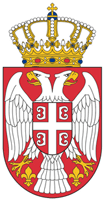 Управа за јавне набавке
НАБАВКЕ ИЗМЕЂУ ПОВЕЗАНИХ ЛИЦА  (без поступка ЈН)
Уговор
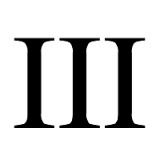 Наручилац “А”
Наручилац “Б”
Наручилац “.....”
За утврђивање процентуалног износа (80% из I и II и 20% из III) узима се у обзир просек укупних прихода од продаје за период од претходне три године или краћи период ако због датума оснивања, почетка обављања делатности, због реорганизације њихових делатности или других оправданих разлога нису доступни подаци за претходне три године и уколико из пословних пројекција тог лица произлази испуњеност прописаног услова.
-----------------------------------------------------------------------------------------------------------------
75
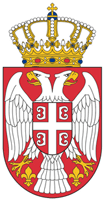 Управа за јавне набавке
ПРОЦЕЊЕНА ВРЕДНОСТ
Наручилац не може одређивати процењену вредност јавне набавке, нити може делити истоврсну јавну набавку на више набавки с намером избегавања примене овог закона или правила oдређивања врсте поступка у односу на процењену вредност јавне набавке.
Истоврсна јавна набавка је набавка која има исту или сличну намену, при чему исти понуђачи у односу на природу делатности коју обављају могу да је испуне.
ПРОЦЕЊЕНА ВРЕДНОСТ ДОБАРА
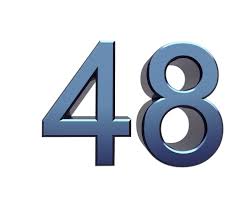 -----------------------------------------------------------------------------------------------------------------
76
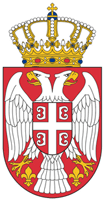 Управа за јавне набавке
ПРОЦЕЊЕНА ВРЕДНОСТ УСЛУГА
Ако не може да се одреди проц. вред. услуге због дужине трајања уговора:
Уговор на одређени рок од 36 месеци или на краћи рок
укупна вредност уговора за цео рок
Уговор на неодређени рок
месечна вредност помножена са 36
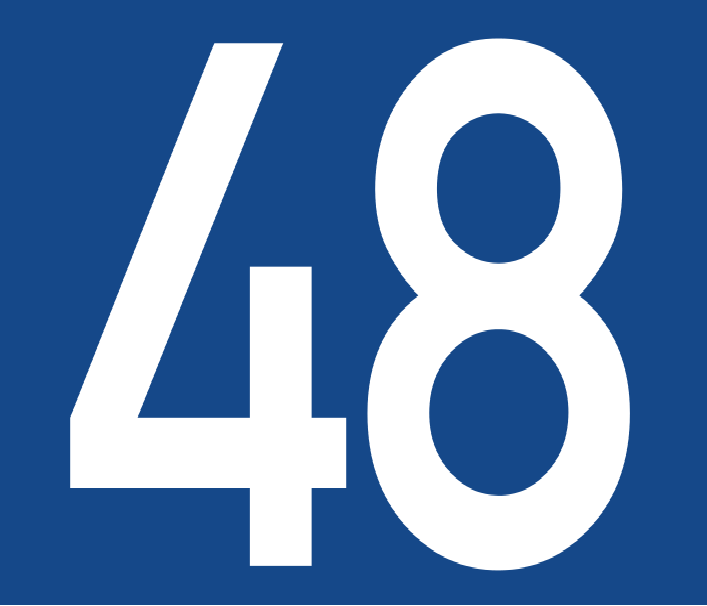 -----------------------------------------------------------------------------------------------------------------
77
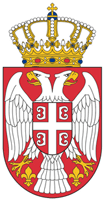 Управа за јавне набавке
ПОВРЕДА КОНКУРЕНЦИЈЕ – поступање након пријављивања
Наручилац може да настави поступак јавне набавке, с тим да ће уговор, уколико буде закључен са понуђачем за кога постоји сумња да је повредио конкуренцију, бити раскинут по сили закона уколико Комисија за заштиту конкуренције утврди постојање повреде конуренције.


СУКОБ ИНТЕРЕСА
Забрана закључења уговора уколико је постојање сукоба интереса утицало или могло утицати на одлучивање у поступку јавне набавке.
-----------------------------------------------------------------------------------------------------------------
78
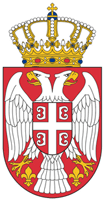 Управа за јавне набавке
КОМИСИЈА ЗА ЈАВНУ НАБАВКУ
изјава о одсуству сукоба интереса
	Након доношења решења о именовању, чланови комисије потписују изјаву којом потврђују да у предметној јавној набавци нису у сукобу интереса. 
	Уколико сматрају да могу бити у сукобу интереса или уколико у току поступка јавне набавке сазнају да могу доћи у сукоб интереса, чланови комисије о томе без одлагања обавештавају орган који је донео решење, а који предузима потребне мере како не би дошло до штетних последица у даљем току поступка јавне набавке.
У комисију се не могу именовати лица запослена, односно радно ангажована код лица којем је поверена израда конкурсне документације
У комисију се не могу именовати лица запослена, односно радно ангажована код лица којем је поверена израда конкурсне документације.
-----------------------------------------------------------------------------------------------------------------
79
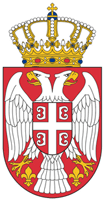 Управа за јавне набавке
ПРЕКРШАЈИ НАРУЧИОЦА
Нови прекршај: необјављивање интерног акта и интерног плана за спречавање корупције у јавним набавкама.
Проширено биће прекршаја: необјављивање свих огласа о јавним набавкама (а не само конкурсне документације, измена и допуна конкурсне документације, одговора на захтев за појашњењем конкурсне документације).
-----------------------------------------------------------------------------------------------------------------
80
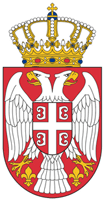 Управа за јавне набавке
ХВАЛА ВАМ НА ПАЖЊИ
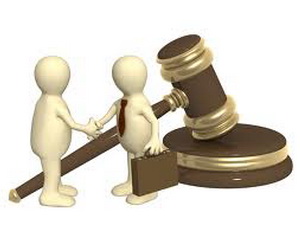 -----------------------------------------------------------------------------------------------------------------
81
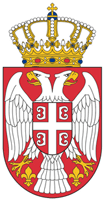 Управа за јавне набавке